Berufe mit nie-Langeweile-GarantieLandmaschinen-, Baumaschinen- und Motorgerätemechaniker/-innen EFZ
Drei verschiedene Berufe, die zusammen gehören
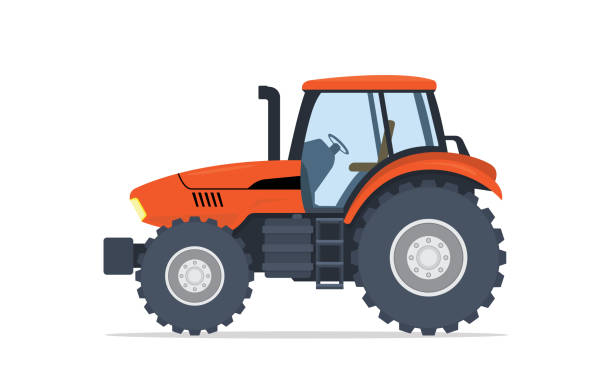 Landmaschinenmechaniker/-innen
Arbeiten mit Traktoren, Mähdreschern, Anbaugeräten und allerlei landwirtschaftlichen Maschinen.
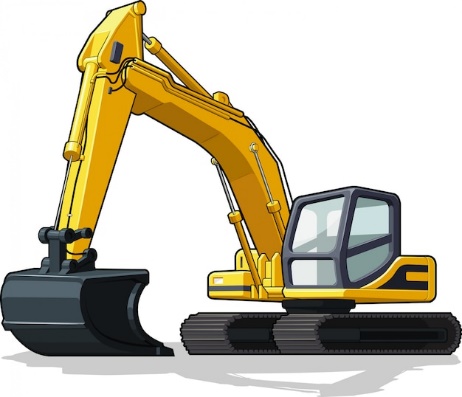 Baumaschinenmechaniker/-innen
Arbeiten mit Baggern, Radladern, Bulldozer, Walzen, oder Kranen.
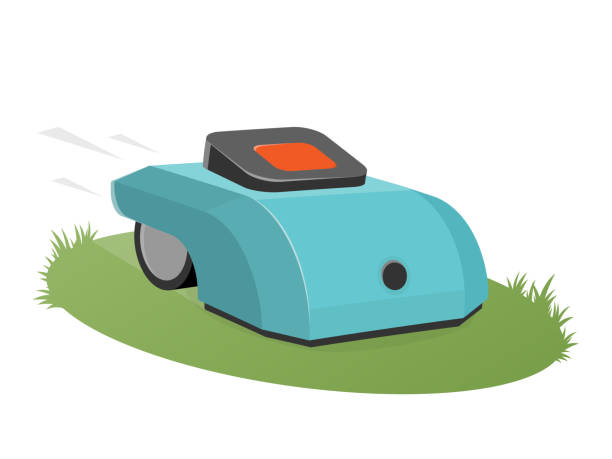 Motorgerätemechaniker/-innen
Sind die Allrounder für Rasenmäher, Kettensägen, Laubbläsern oder Fahrzeuge, die in den Werkhöfen der Gemeinden eingesetzt werden.
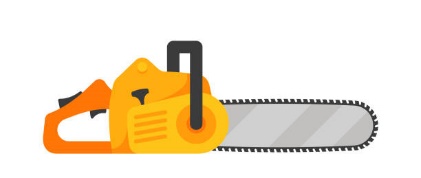 Wie sieht dein Arbeitstag aus?
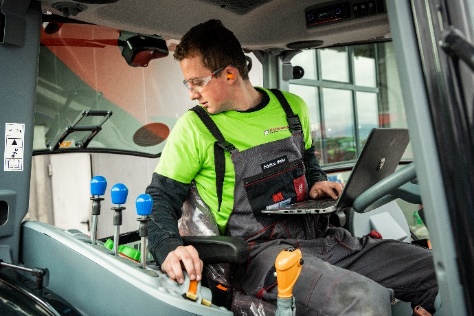 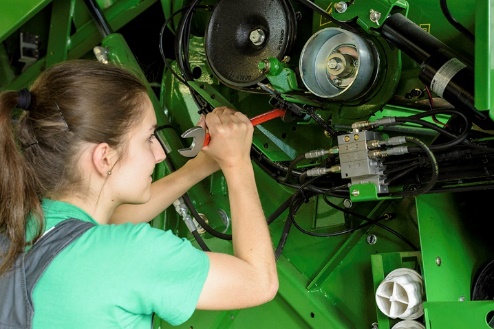 Geräte & Maschinen
reparieren
Wartungs- und Servicearbeiten
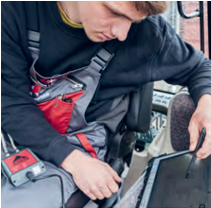 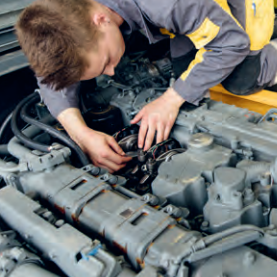 Kontrolle und Prüfung von Maschinen
Fehler diagnostizieren
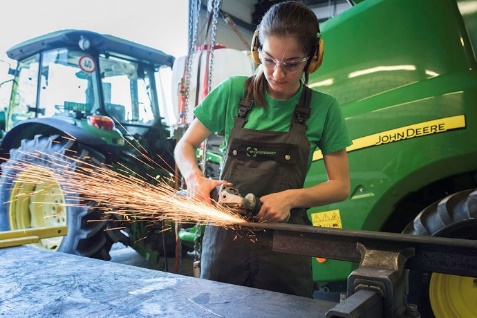 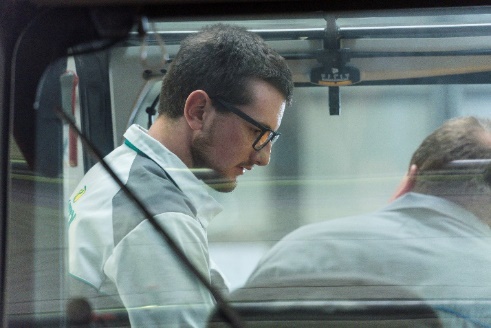 Maschinen nach Kundenwunsch zusammenbauen
Mit Kunden kommunizieren und diese beraten
Mit welchen Hilfsmitteln und Werkzeugen arbeitest du?
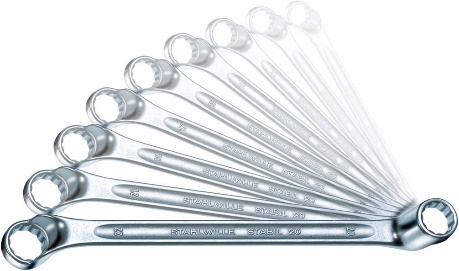 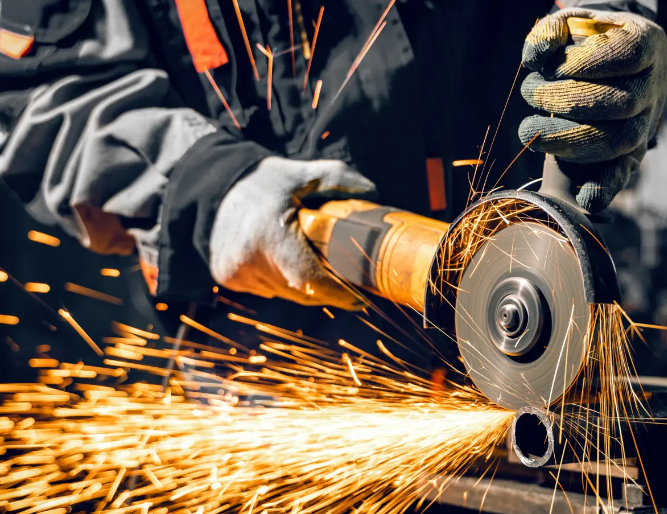 Diverse (grosse) Werkzeuge

Diagnosegeräte & Computer

Schweissanlagen & Maschinen zur Metallbearbeitung

Messgeräte
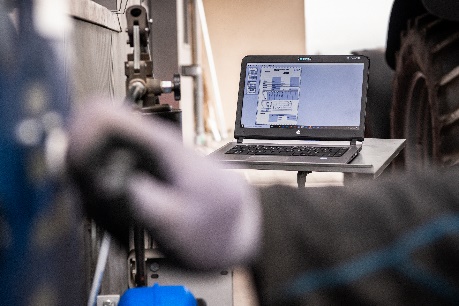 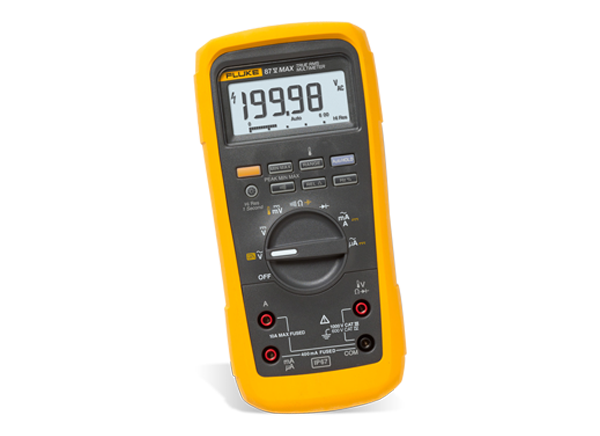 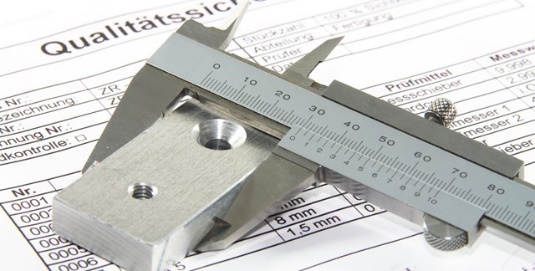 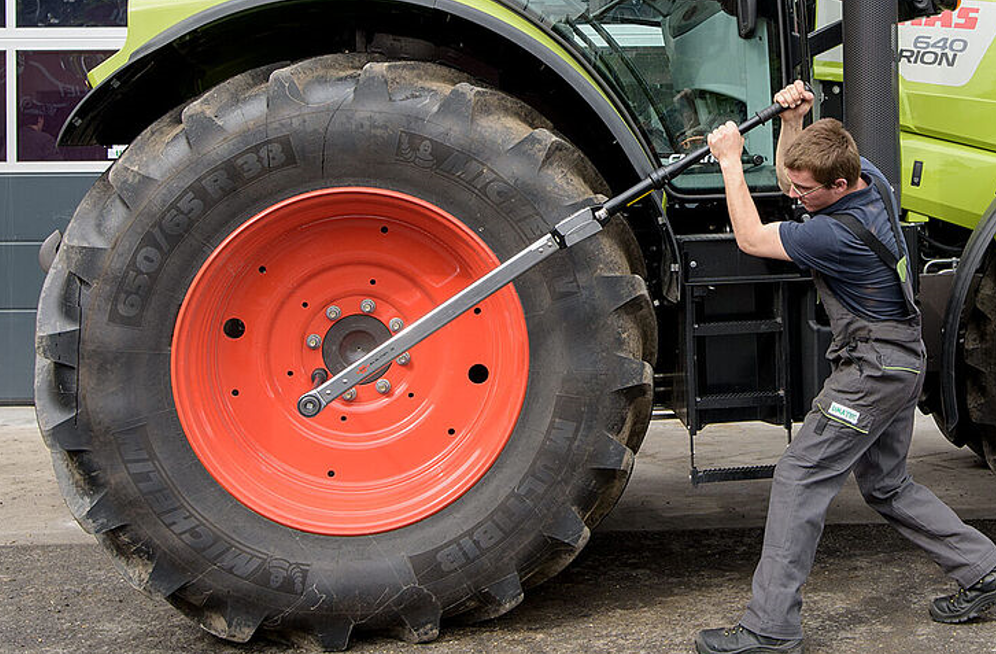 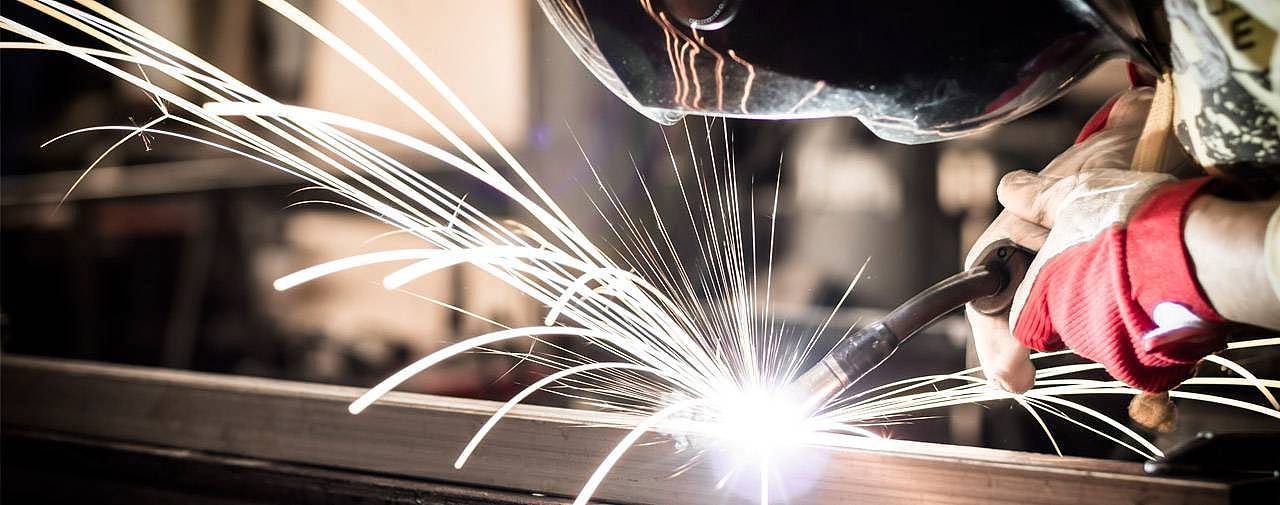 Wo arbeitest du?
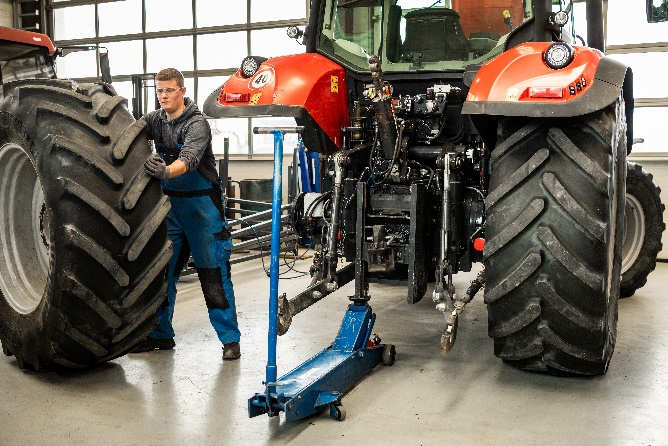 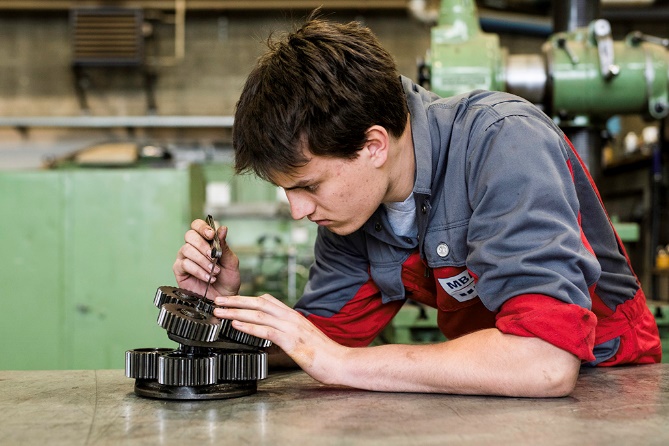 In der Werkstatt



Auf dem Feld oder einer Baustelle
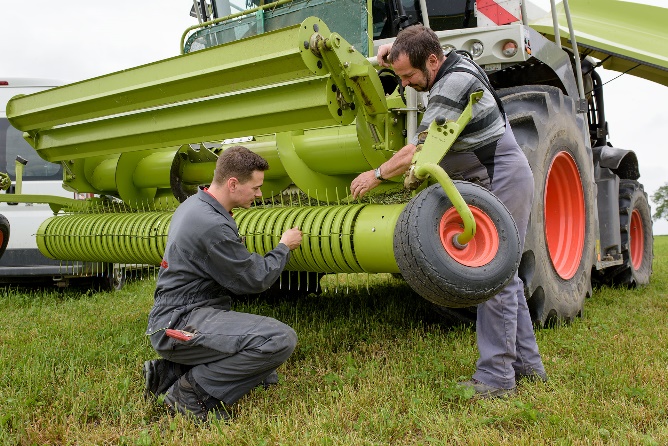 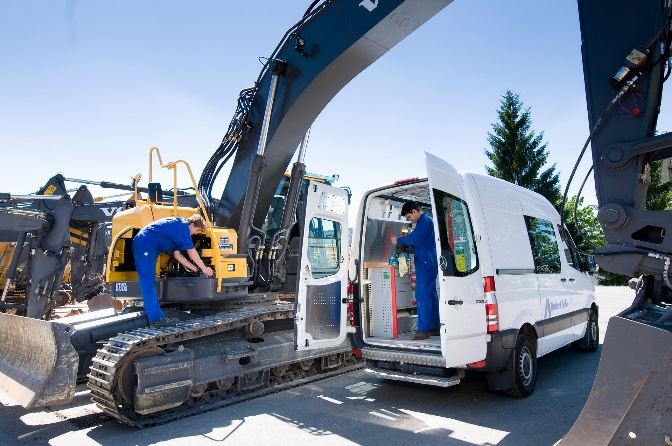 Daten und Fakten zur Ausbildung
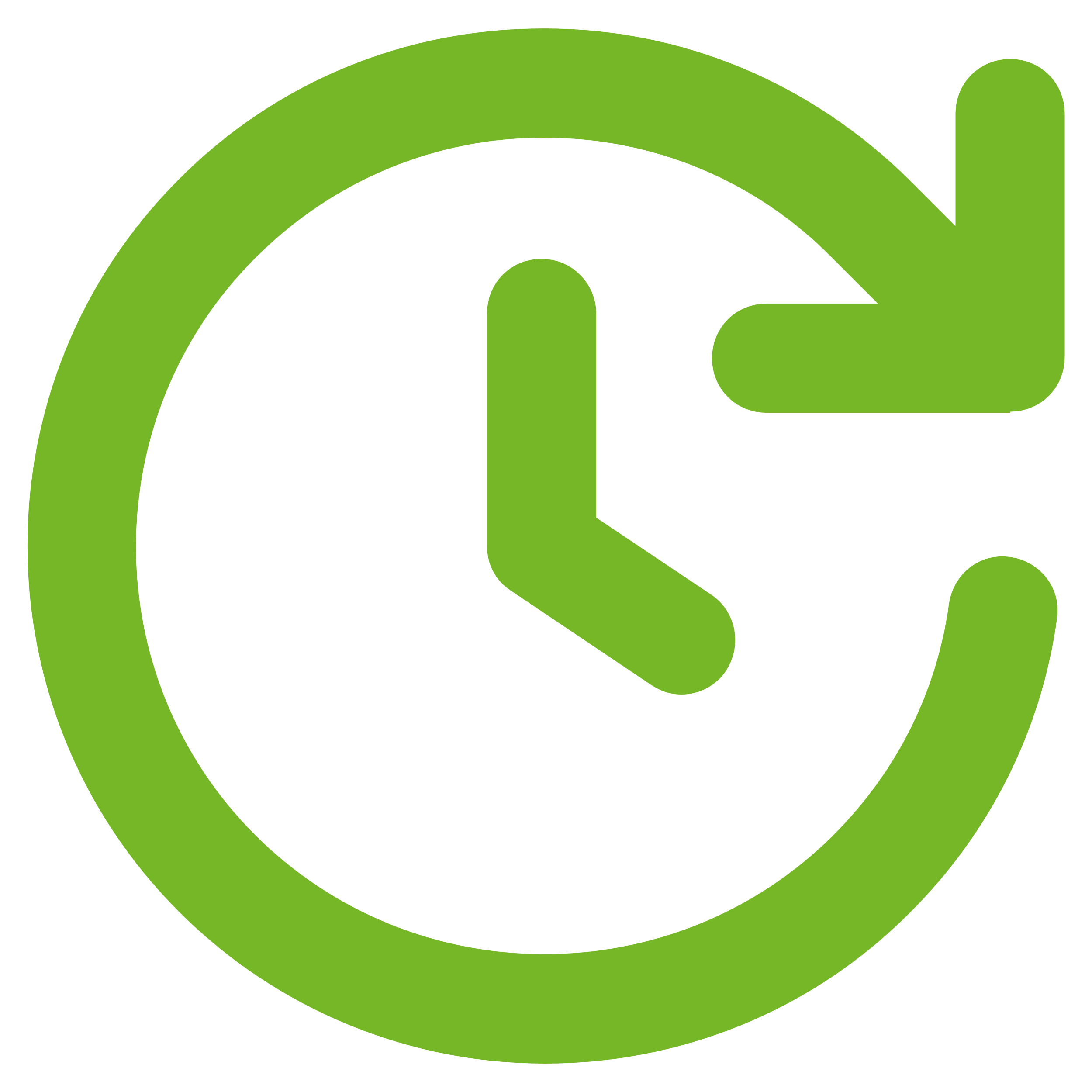 Dauer:	4 Jahre

Schule:	jeweils 1 Tag pro Woche in einer Berufsfachschule

Kurse:		36 – 37 Tage in einem Ausbildungszentrum

Qualifikationsverfahren:
		Teilprüfung Ende zweites Lehrjahr
	Praktische und schriftliche Abschlussprüfung
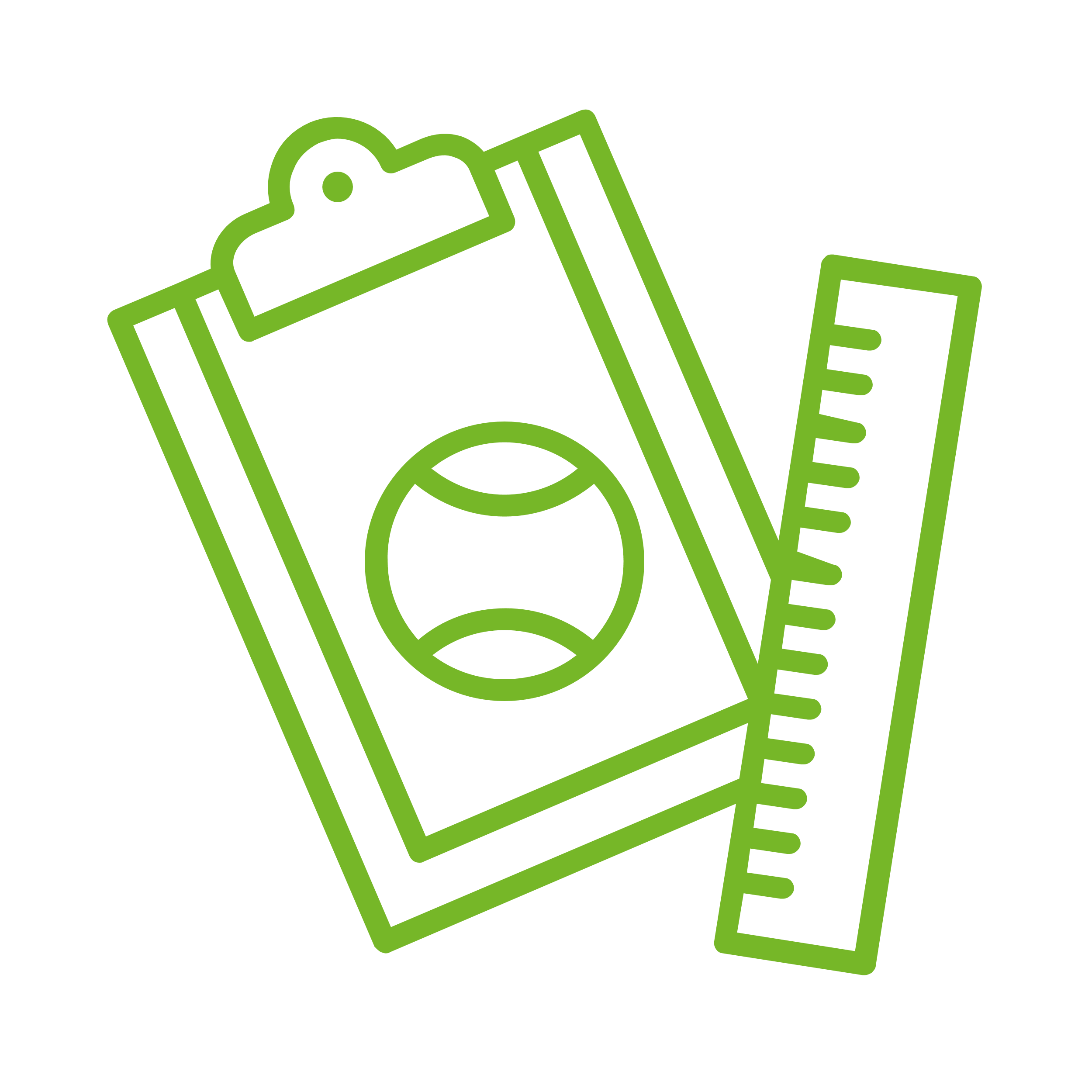 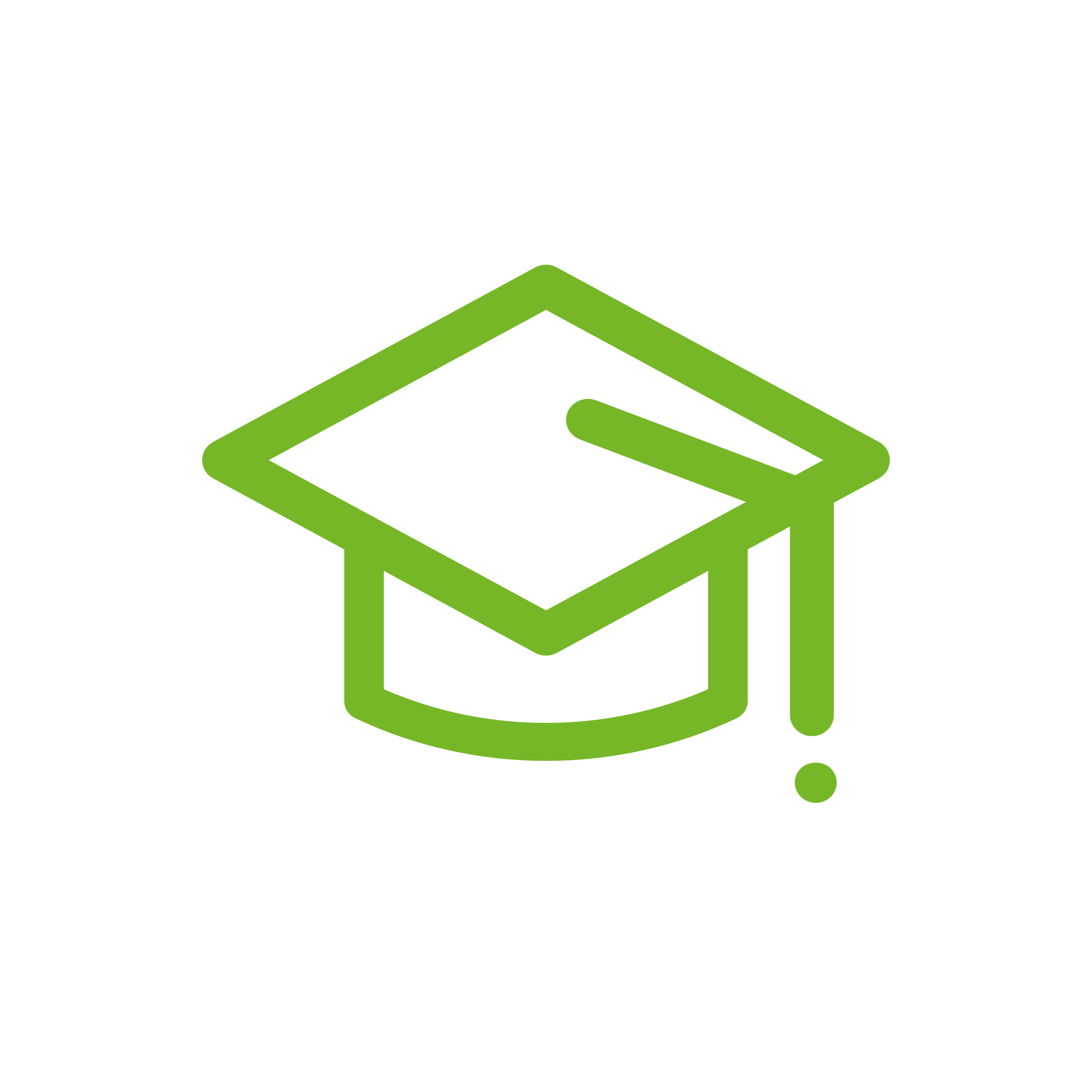 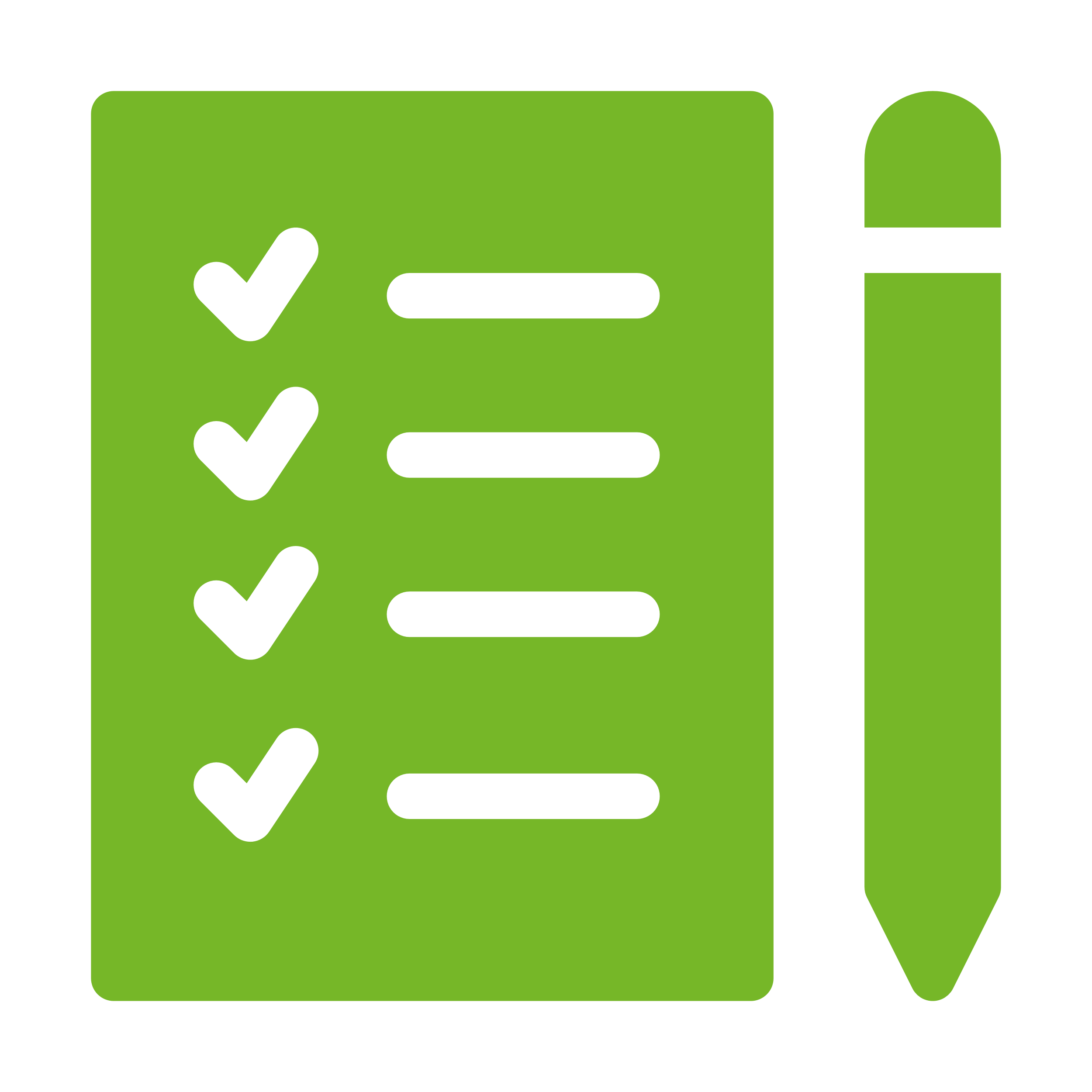 Ausbildungsinhalte
Gemeinsame Grundlagen
Baumaschinenmechaniker/-innen
Motorgerätemechaniker/-innen
Landmaschinenmechaniker/-innen
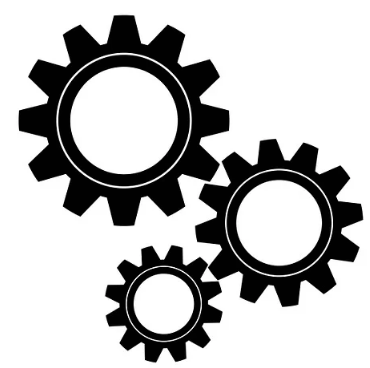 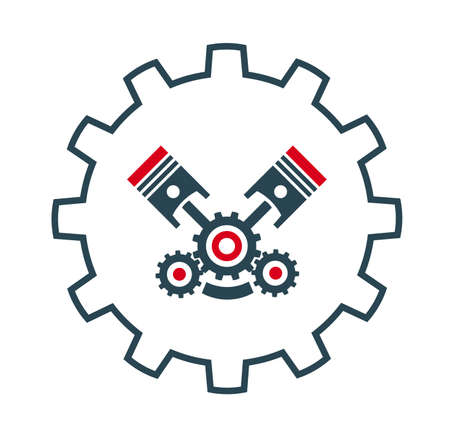 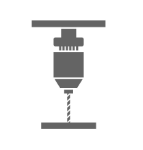 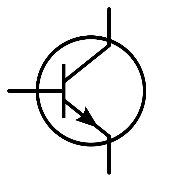 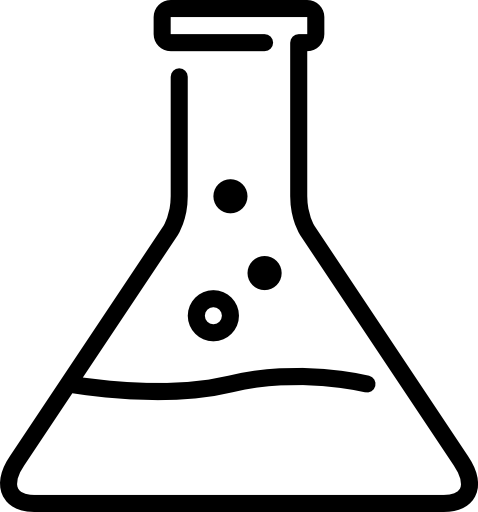 Stoffkunde &Metallbearbeitung
Antriebe
Elektrik / Elektronik
Motoren
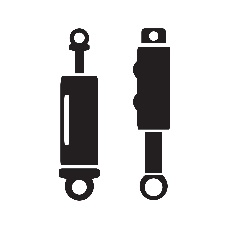 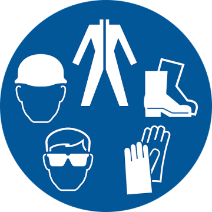 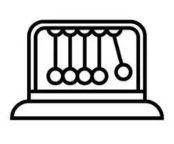 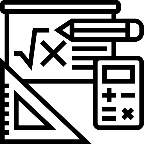 Rechnen & Physik
Hydraulik
Arbeitssicherheit
Berufsspezifische Themen
Bagger, Dumper, Bulldozer, Krane, Kettenfahrwerke, Stapler, Abbauhämmer, etc.
Kettensägen, Schneefräsen, Rasenmäher, Kehrmaschinen, Bodenreinigungsmaschinen, etc.
Traktor, Erntemaschinen, 
Mähdrescher, Bodenbearbeitung, Sämaschinen, Pressen, etc.
Wieso sollte man sich für diese Berufe entscheiden?
Sehr gute Zukunftsaussichten: Die Ausbildung deckt viele verschiedene Kompetenzen ab. Die Betriebe sind angewiesen auf gut ausgebildete Mitarbeiter und bieten immer offene Stellen an.
Sinnvolle Arbeit leisten: Ohne die gut gewarteten Maschinen können keine Lebensmittel produziert werden. Du trägst somit etwas zum Wohle aller bei.
Familiäre Atmosphäre: In unseren Werkstätten arbeitet man in einem gut eingespielten Team. Dabei wirst du optimal betreut und ausgebildet. 
Weiterbildungsoptionen: Egal wie hoch deine Ziele sind, es gibt für jeden die passende Weiterbildung.
Weiterbildungsoptionen
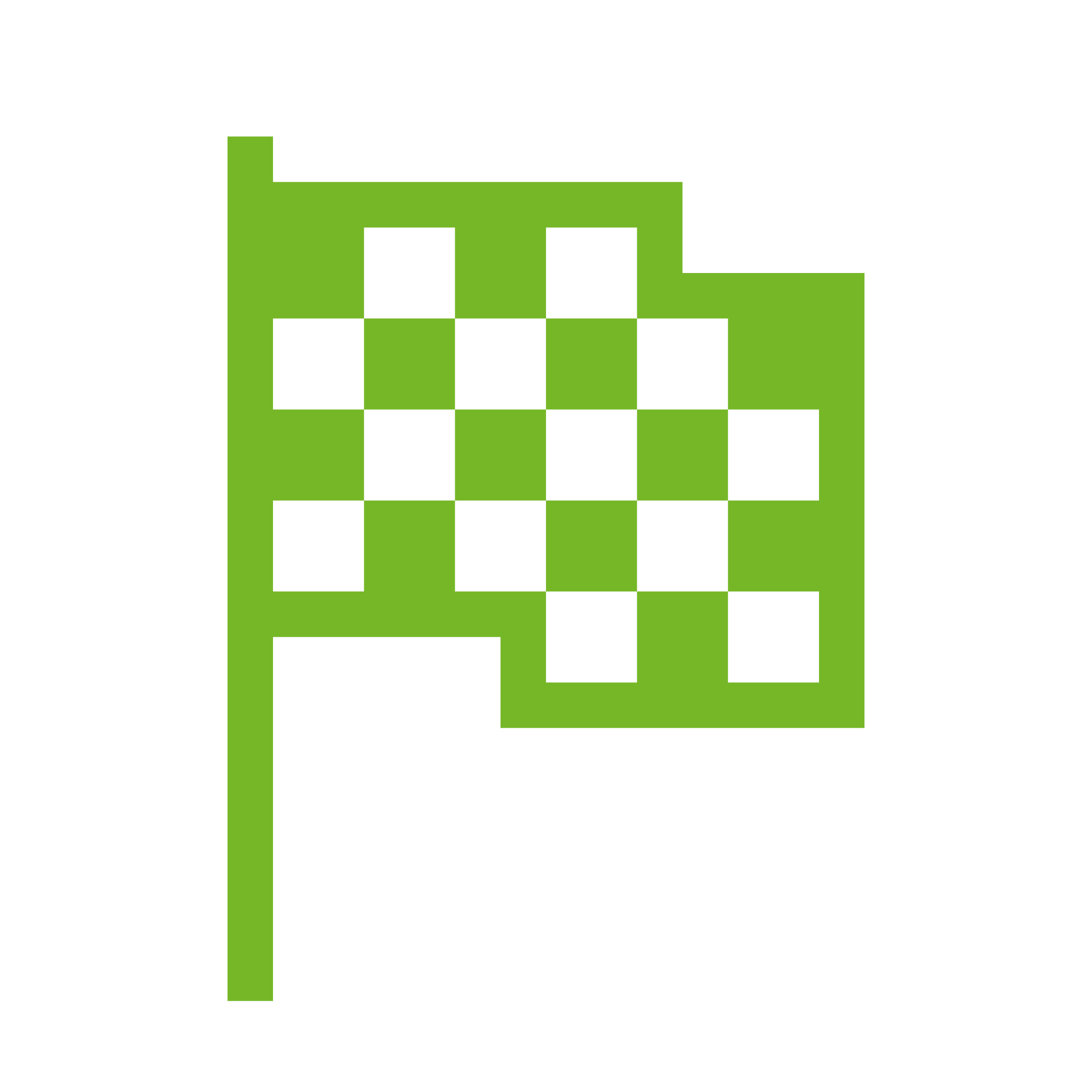 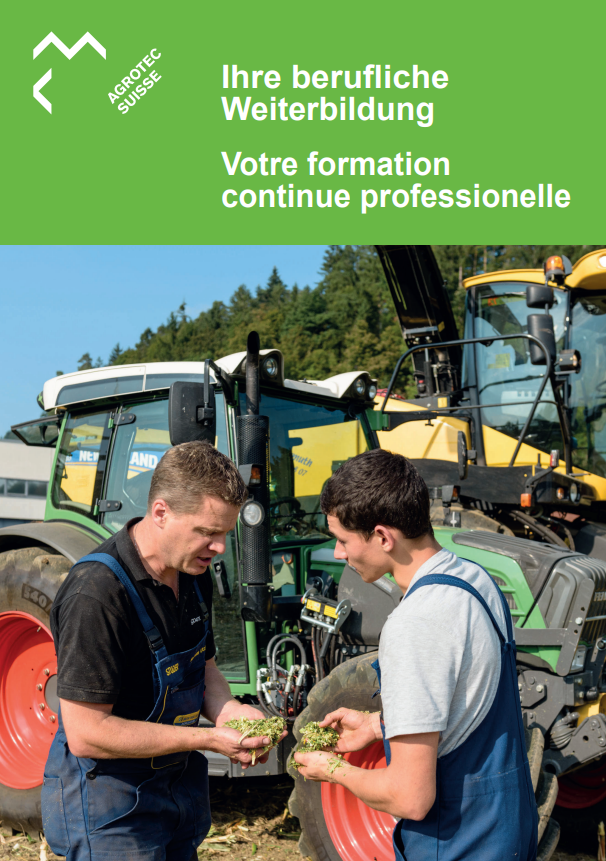 Unsere Ausbildung ist Weltklasse!
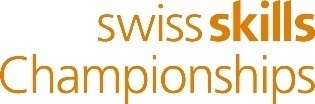 Jedes Jahr nehmen unsere Berufsleute an den internationalen Berufswettbewerben teil und erzielen Top-Resultate!
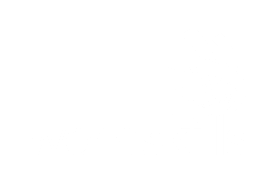 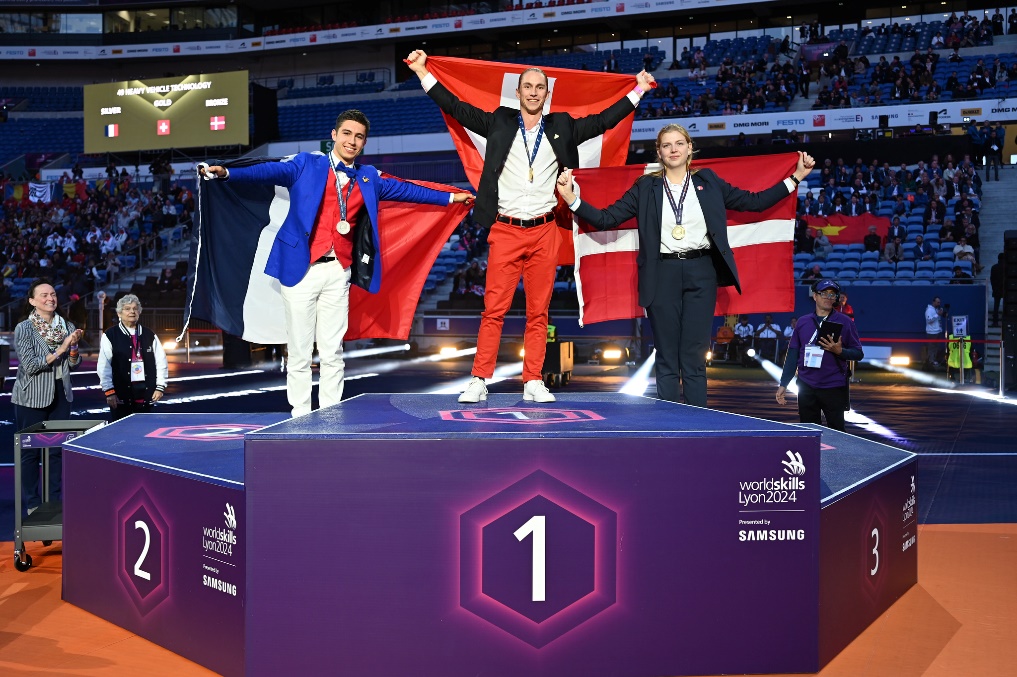 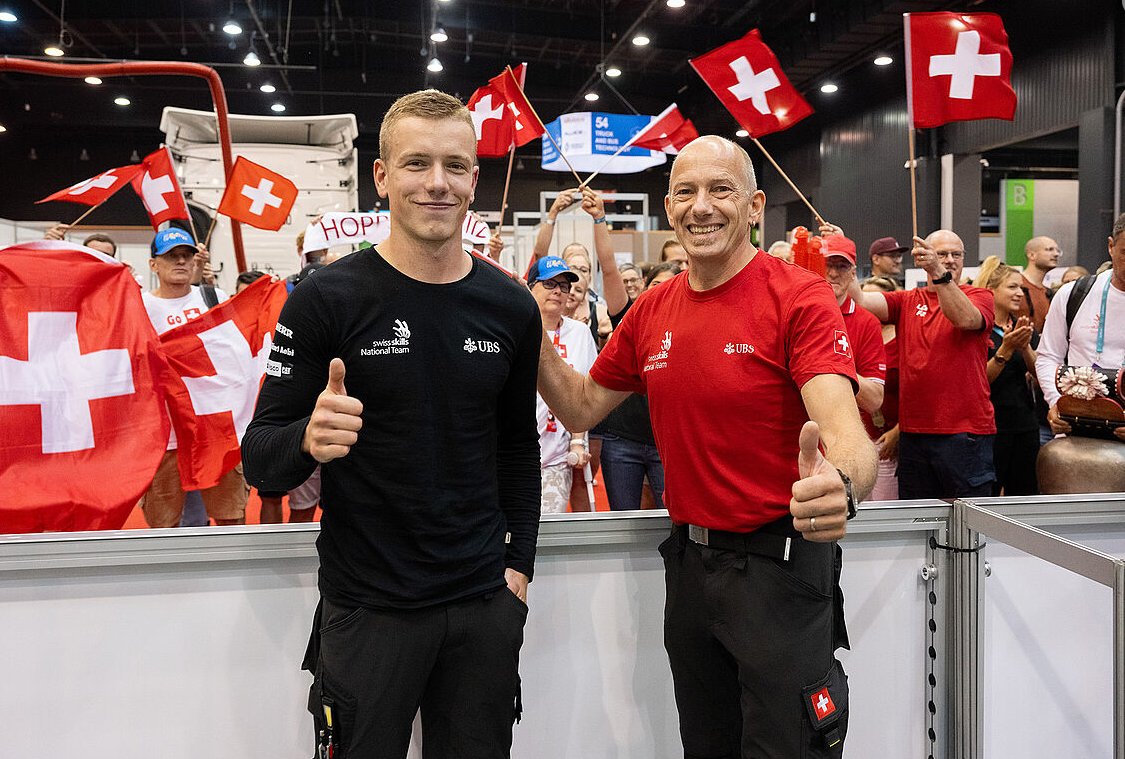 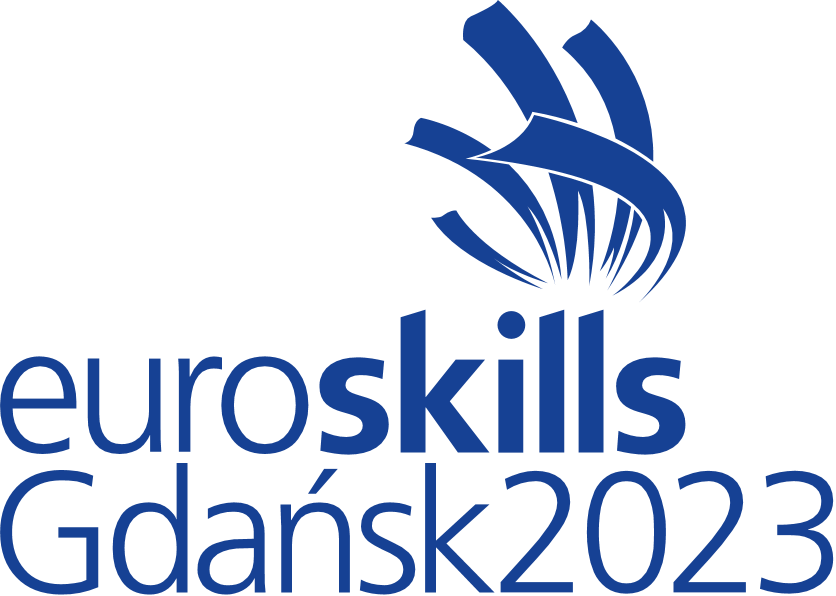 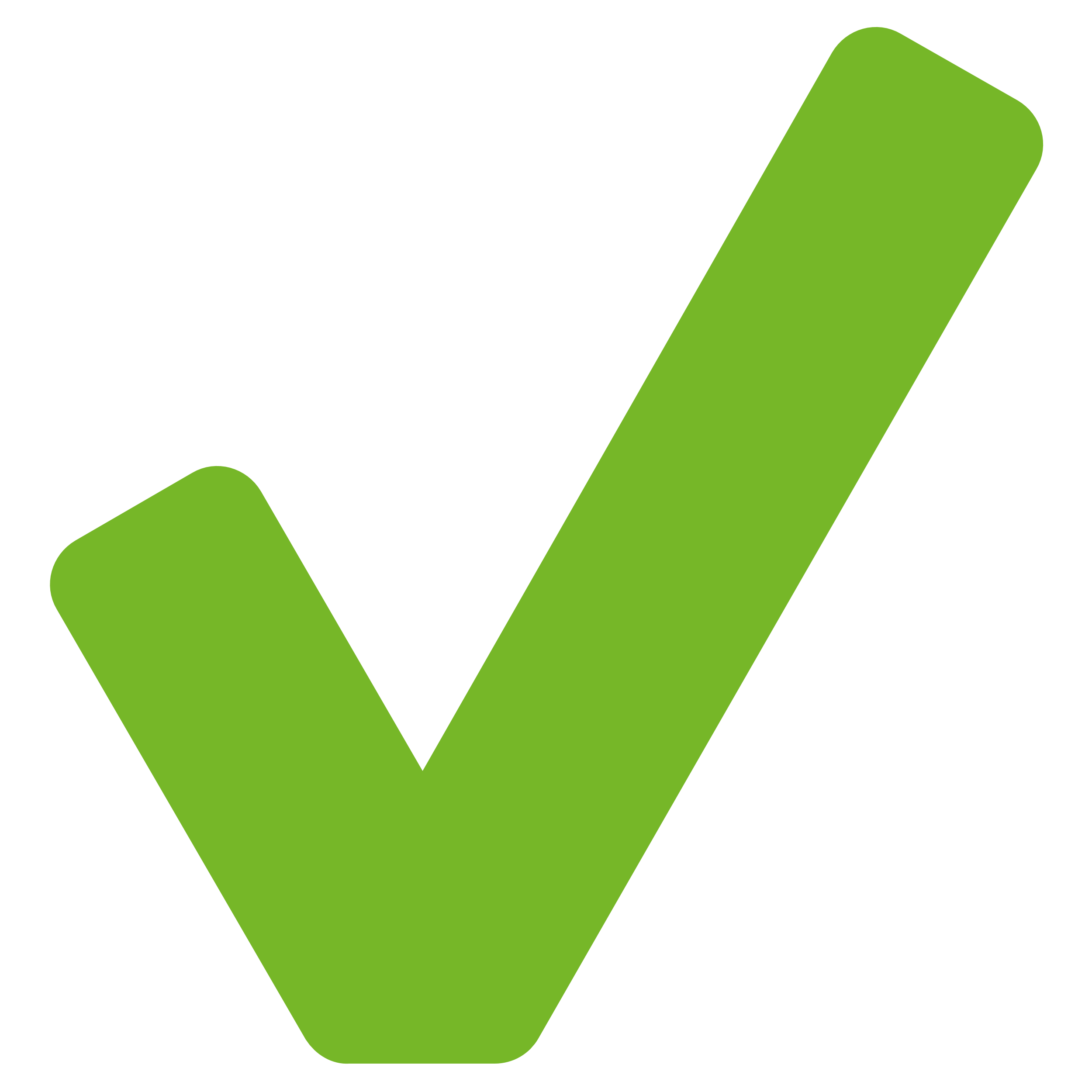 Voraussetzungen für die LehreMach den Check
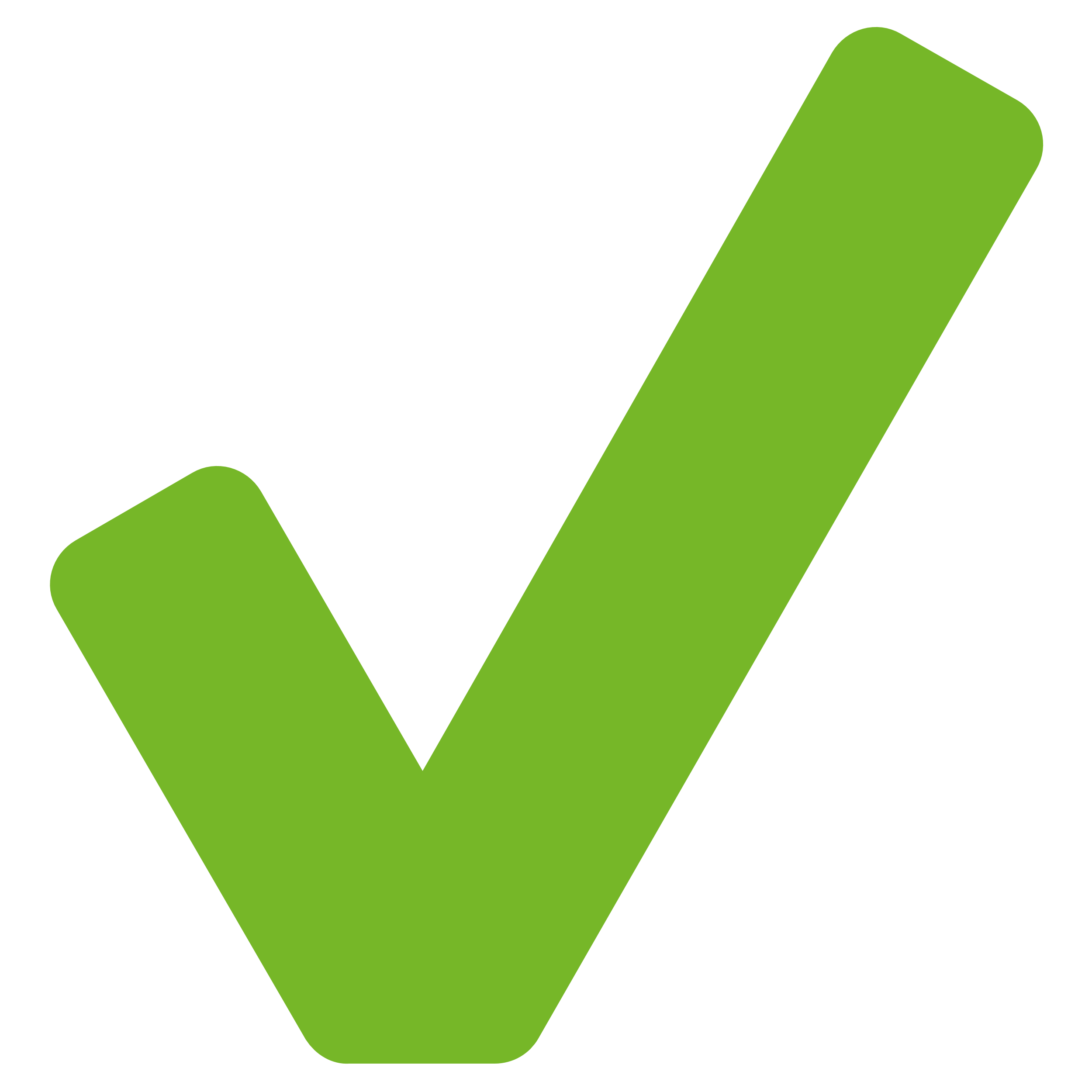 Ich interessiere mich für Technik und die Arbeit mit Maschinen reizt mich.
Ich arbeite gerne selbstständig, bin aber auch ein Teamplayer.
Ich habe kein Problem mit körperlicher Anstrengung und bin fit.
Ich mag die Arbeit in der Werkstatt, aber auch draussen bei Sonne, Wind und Wetter.
Ich bin stark in Mathe und habe ein gutes Vorstellungsvermögen.
Ich habe Freude am Kontakt mit Kunden.
Ich bin exakt, zuverlässig und löse gerne Probleme.
Interessiert?Hier findest du Schnupperlehren und offene Lehrstellen!
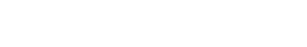 Du findest alle Informationen auf www.go4mechanic.ch
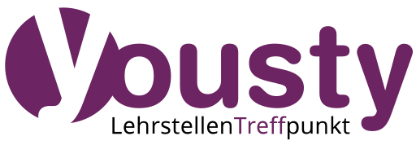 Du findest uns auch auf Yousty
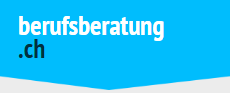 Du findest offene Stellen im Lehrstellennachweis LENA
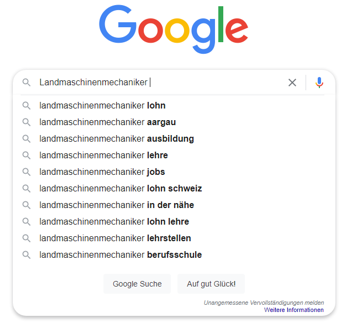 Oder Suche einfach bei Google nach deinem Wunschberuf. 😉
Fragen?
?
Agrotec Suisse, im September 2024
Berufe mit Zukunft: Landmaschinenmechaniker/-in EFZBaumaschinenmechaniker/-in EFZMotorgerätemechaniker/-in EFZBesten Dank für deine Aufmerksamkeit